Názov súťažnej práce
Študentská vedecko-odborná súťaž 2025
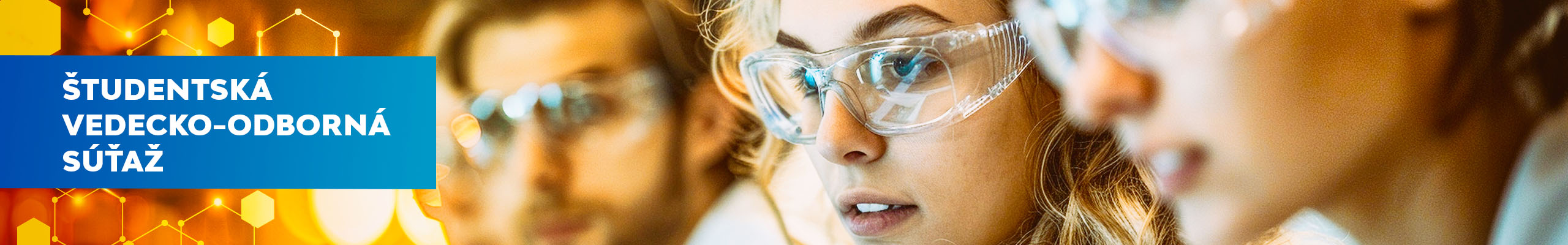 Meno Priezvisko
Dátum